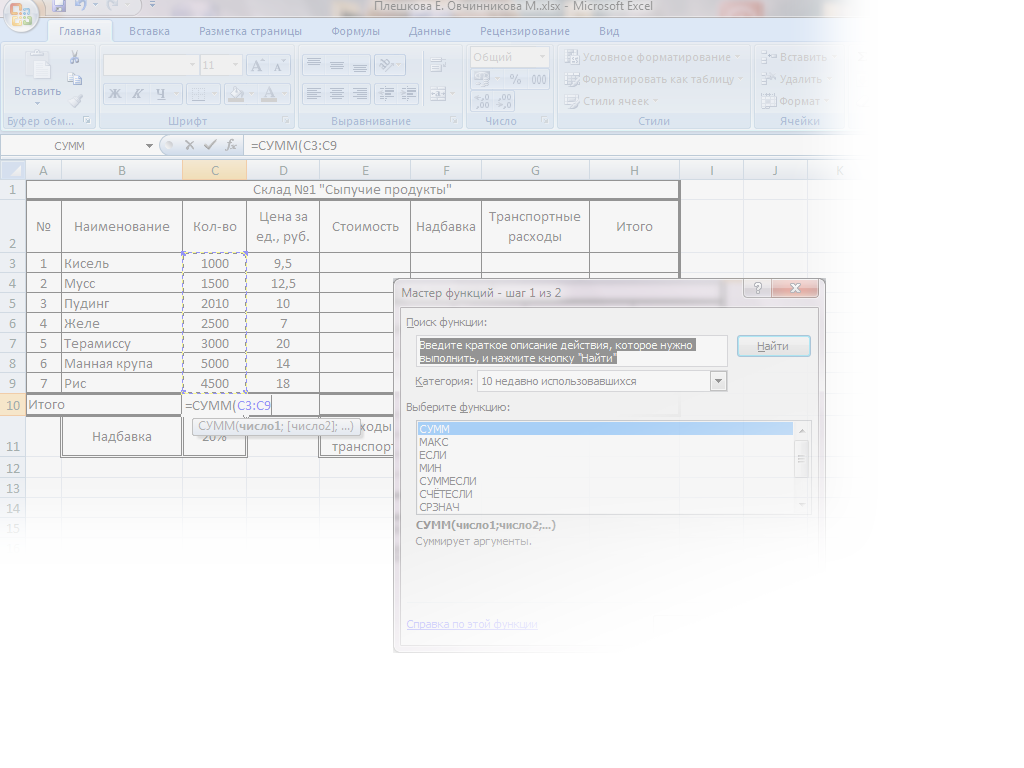 Красноярский строительный техникум
Функции в EXCEL
Cумм(а1:B20)
Произвед(1;3)
CРЗНАЧ(1;3)
Преподаватель: Розенкевич Н.Р.
Встроенные функции
Функция – встроенная формула в Excel.
Примеры: СУММ(A1:A8), КОРЕНЬ(20)
СУММ(A1:A8;10)
Имя функции
аргументы
Виды аргументов:
Ссылки на ячейки А1, B4
Ссылки на диапазон А1:B4
Константы -4; 7; 12
Категории функций
Для удобства выбора и обращения к ним, все функции объединены в группы, называемые категориями:
-Математические
-Статистические
-Финансовые
-Дата и время и т. д.
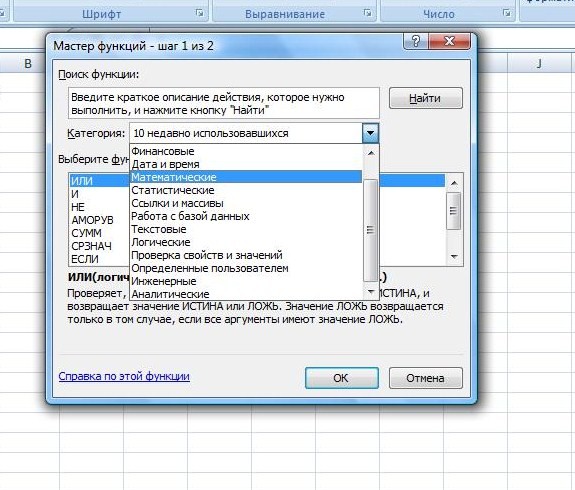 Категории
Порядок ввода функции с помощью мастера
Выделить ячейку
Вызвать мастер функций (кнопка        на строке формул)
Выбрать категорию
Выбрать имя функции
Ввести аргументы
ОК
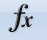 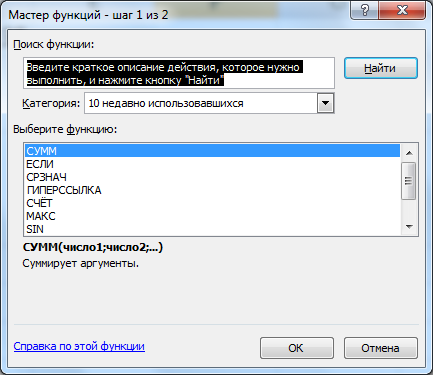 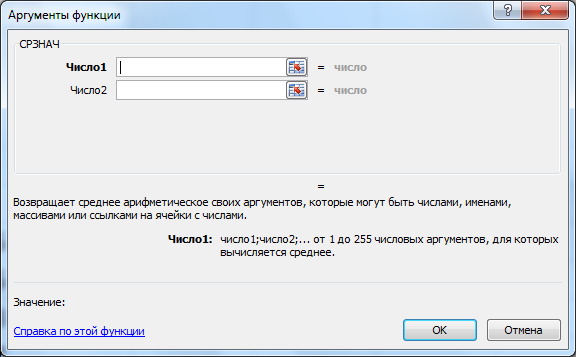 4
Например, суммирование значений диапазона ячеек одна из наиболее часто используемых функций. Для этого  выделяем нужный диапазон  ячеек, выбираем категорию математические, функцию СУММ, нужный диапазон ячеек и ОК. Получаем  искомую сумму.
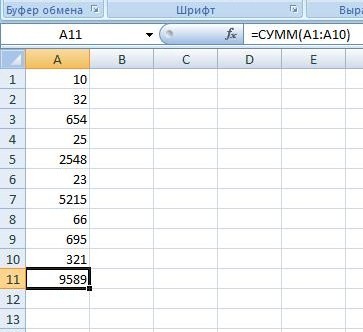 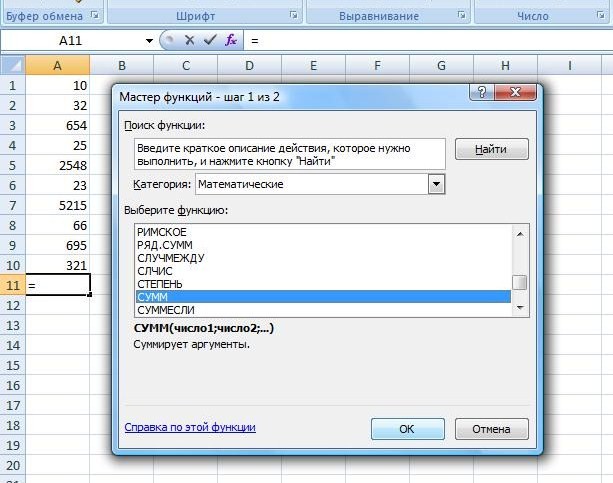 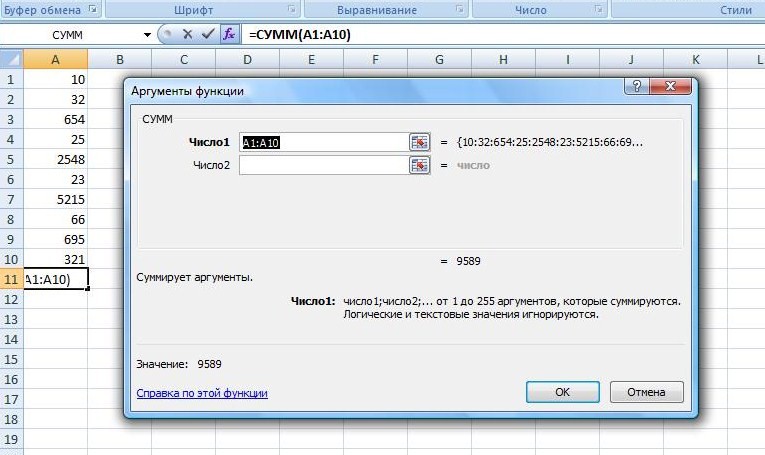 Виды функций
Математические:
Сумм(…) – вычисляет сумму аргументов
Произвед(…) – перемножает аргументы
Корень(число) – вычисляет квадратный корень
Степень (а;b) вычисляет аb
Cтатистические:
Мин(…) – самое маленькое значение аргументов
Макс(…) – выбирает самое большое значение
Срзнач (..) -  вычисляет среднее арифметическое
6
ПО таблице определите, чему будет равна функция
CУММ(А1:B2;A3;6)
=18
МИН(А1:B4)
=-4
CРЗНАЧ(А1:B2)
=4
МАКС(А1:B4)
=9
КОРЕНЬ(B1)
=3
СТЕПЕНЬ(B2;3)
=8
ПРОИЗВЕД(А1:B4;225)
=0
7